7. 特異値分解の応用
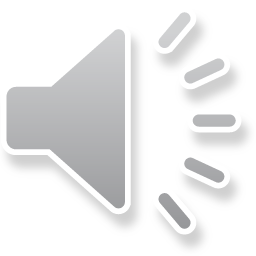 特異値分解
m
n
☜ポイント　特異値は非負に注意
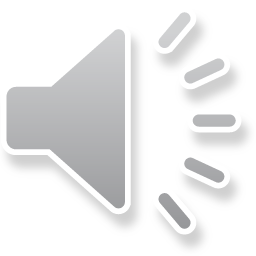 不能線形方程式と最小２乗解
☜ポイント　変数よりも等式の数が多い
☟ポイント　等式の辺々に転置をかける
線形方程式 ATb = ATAxを正規方程式といい、その解

x = (ATA)-1 ATb

は最小2乗解となる．特に行列A+ = (ATA)-1 Aを疑似逆行列という．
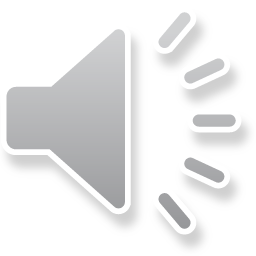 特異値分解による導出
☟ポイント　等長変換よりノルム不変
Cn+1～Cmは誤差　ポイント☞
☜ポイント　こちらは各自確認すること
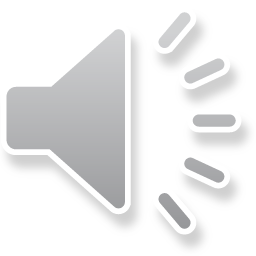 応用例　多項式による補間
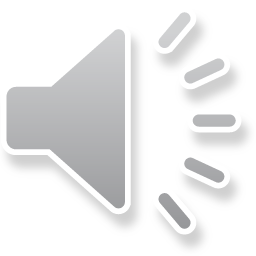